MEHANIKA I (STATIKA)
MEH116.17P11
14.12.2016
1
Primer Gerberovog rama
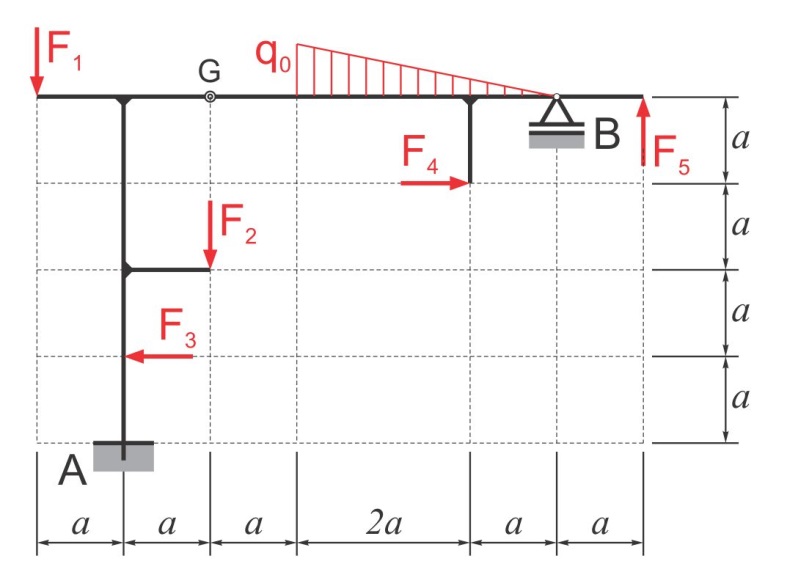 14.12.2016
2
1) Reakcije i reaktivni moment
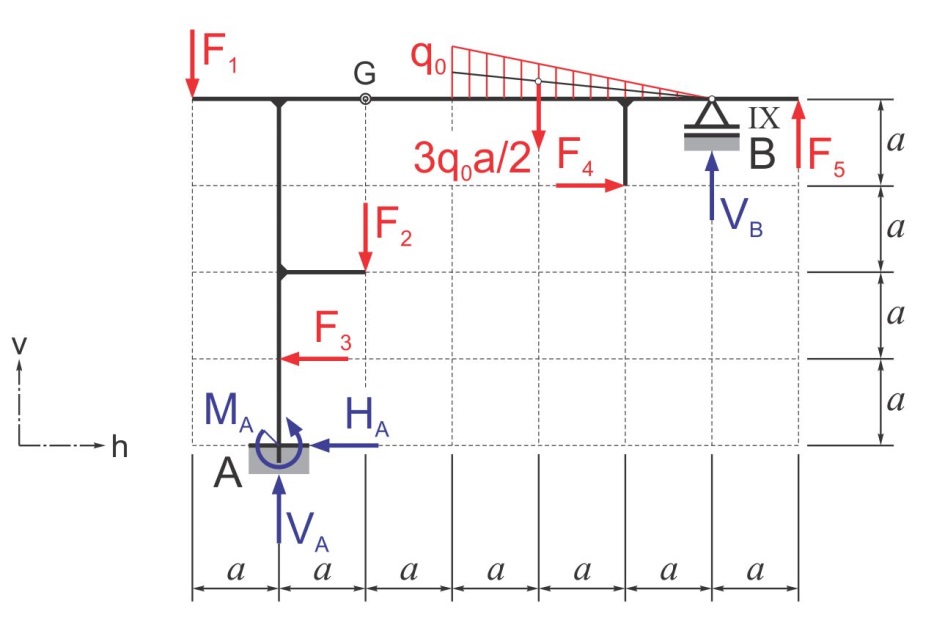 14.12.2016
3
Statički uslovi ravnoteže:
... (1)
14.12.2016
4
Iz trećeg uslova u (1) dobijamo VB,
... (2)
... (3)
Iz prvog uslova u (1) dobijamo HA,
... (4)
... (5)
14.12.2016
5
Sa VB = 0, iz drugog uslova u (1) dobijamo VA,
... (6)
... (7)
14.12.2016
6
Sa VB = 0, iz četvrtog uslova u (1) dobijamo MA,
... (8)
... (9)
14.12.2016
7
2) Izrazi za presečne veličine u proizvoljnim presecima delova (polja) rama
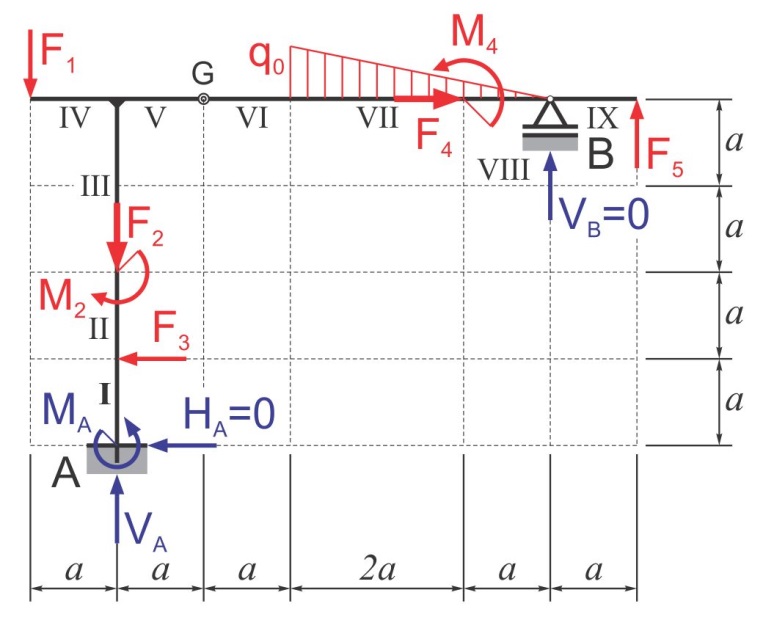 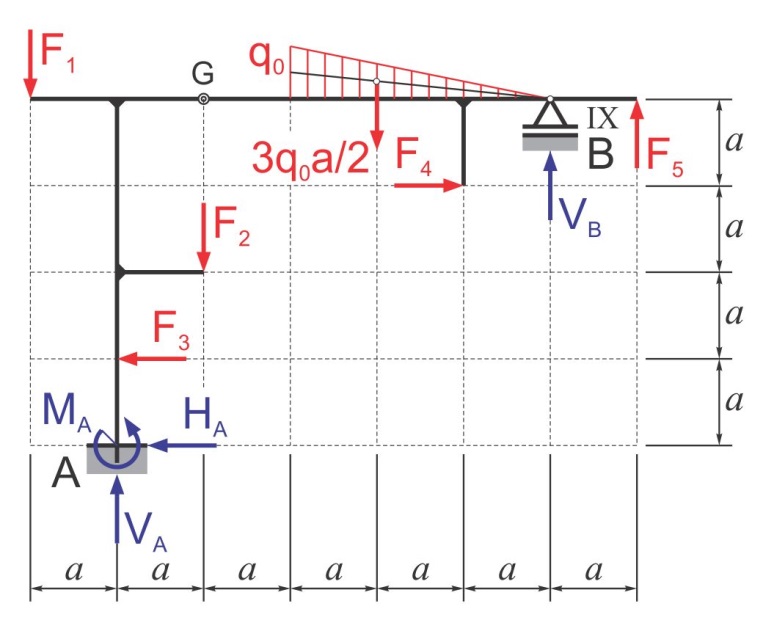 14.12.2016
8
Polje I: 0  z  1
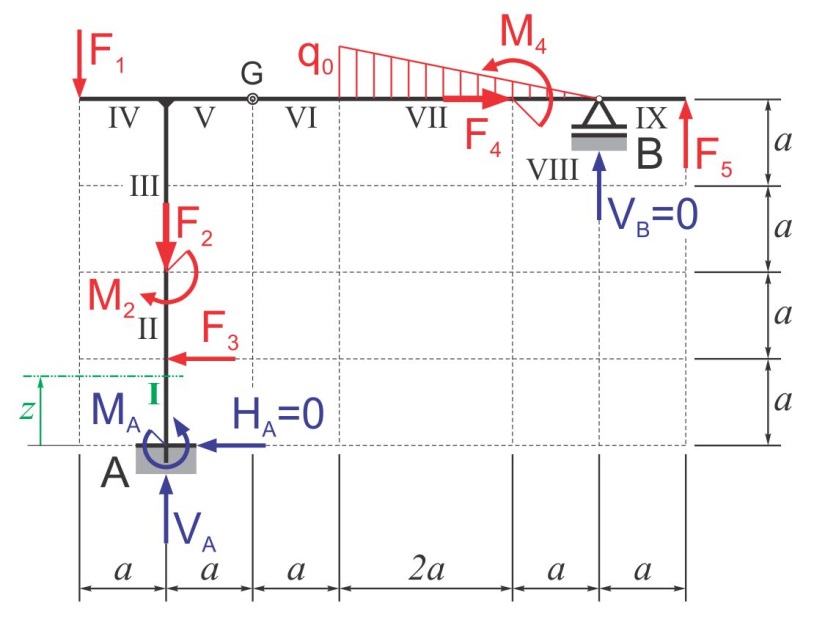 14.12.2016
9
... (10)
... (11)
14.12.2016
10
Polje II: 1  z  2
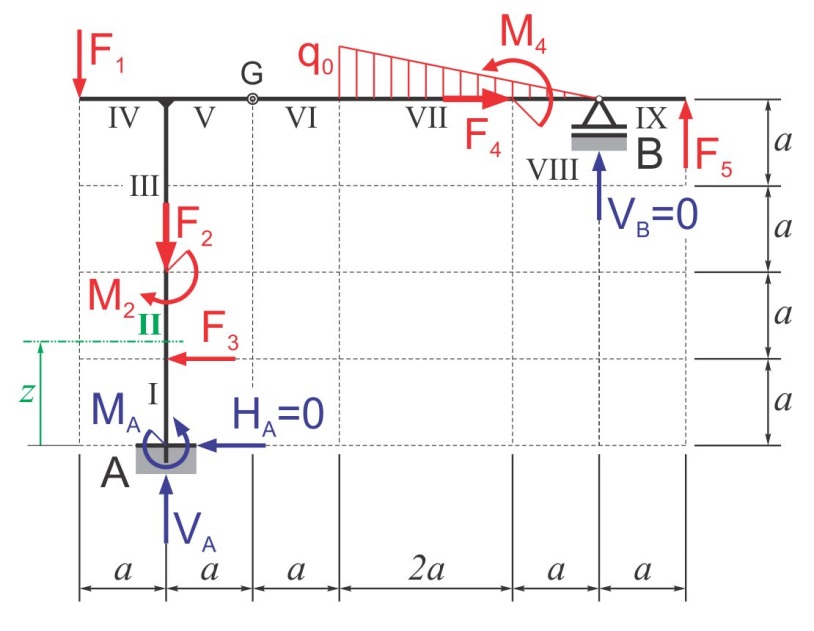 14.12.2016
11
... (12)
... (13)
14.12.2016
12
Polje III: 2  z  4
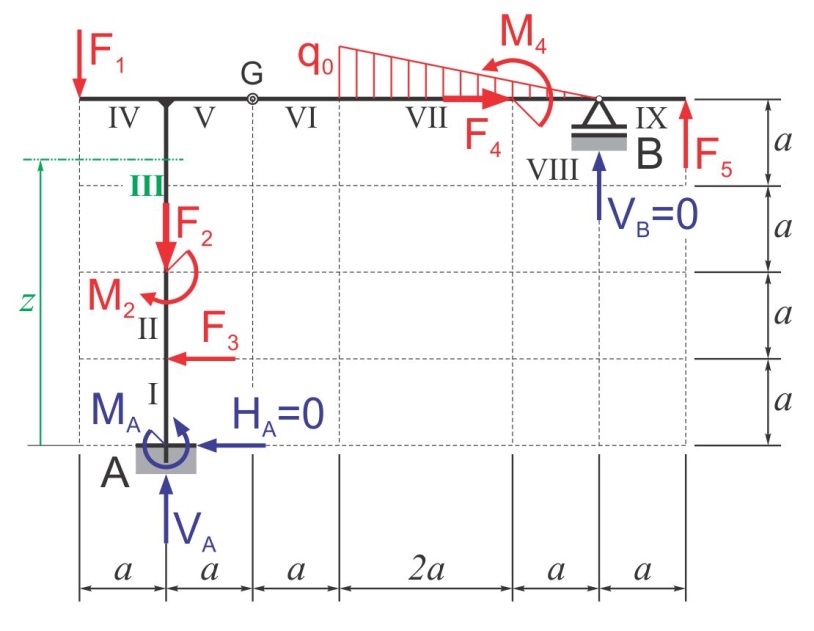 14.12.2016
13
... (14)
... (15)
14.12.2016
14
Polje IV: 0  z  1
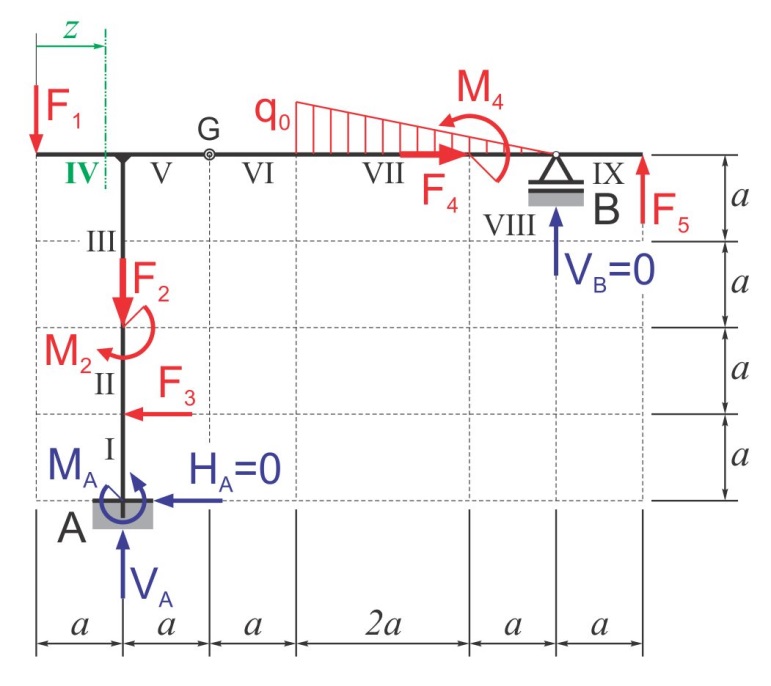 14.12.2016
15
... (16)
... (17)
14.12.2016
16
Polje V: 1  z  2
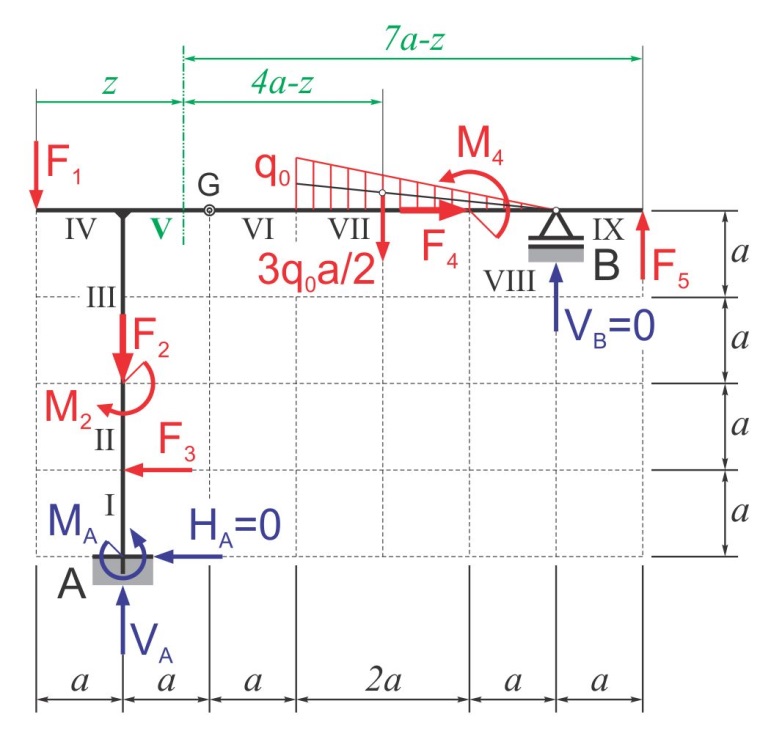 14.12.2016
17
... (18)
... (19)
14.12.2016
18
Polje VI: 2  z  3
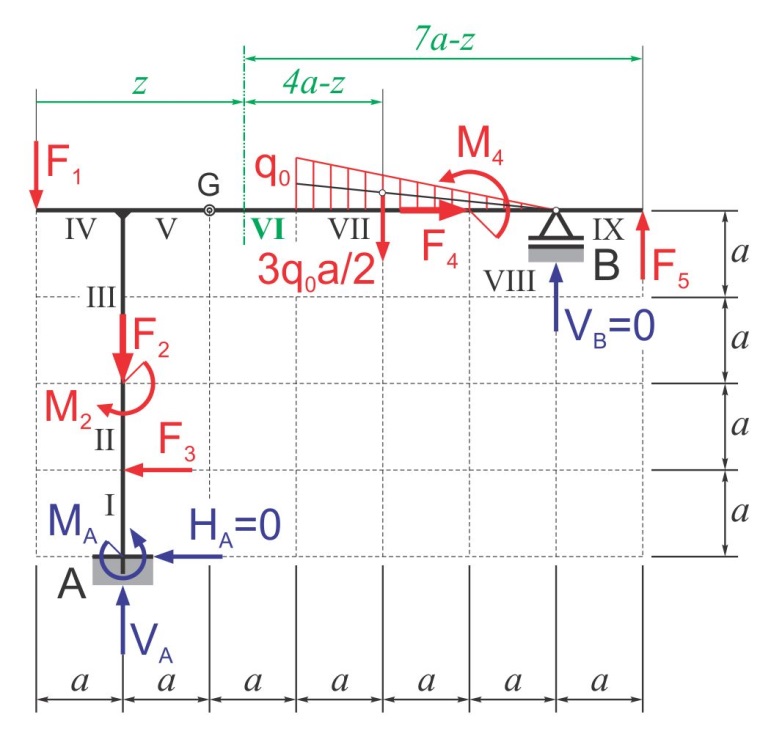 14.12.2016
19
... (20)
... (21)
14.12.2016
20
Polje VII: 3  z  5
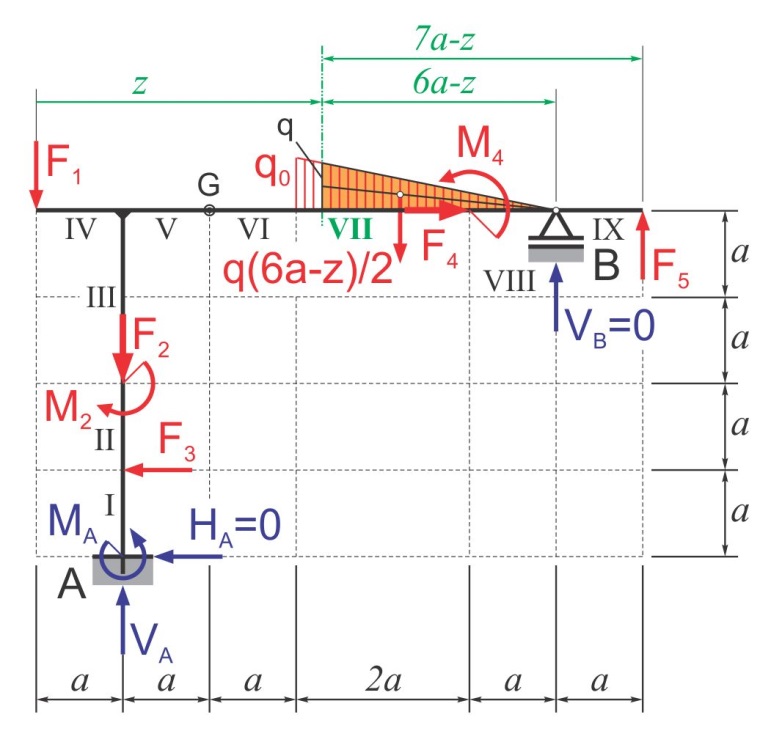 14.12.2016
21
... (22)
14.12.2016
22
... (23)
14.12.2016
23
Polje VIII: 5  z  6
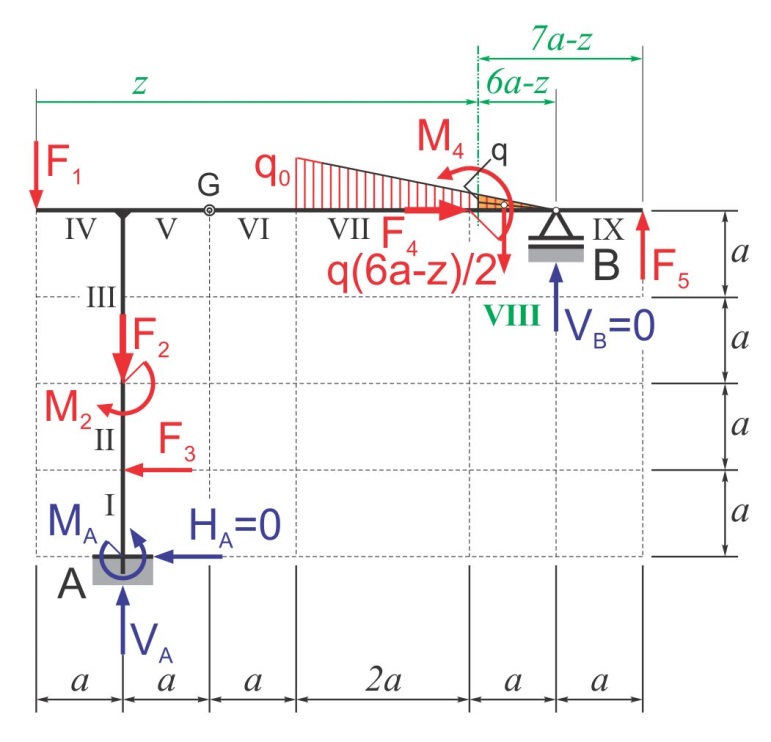 14.12.2016
24
... (24)
14.12.2016
25
... (25)
14.12.2016
26
Polje IX: 6  z  7
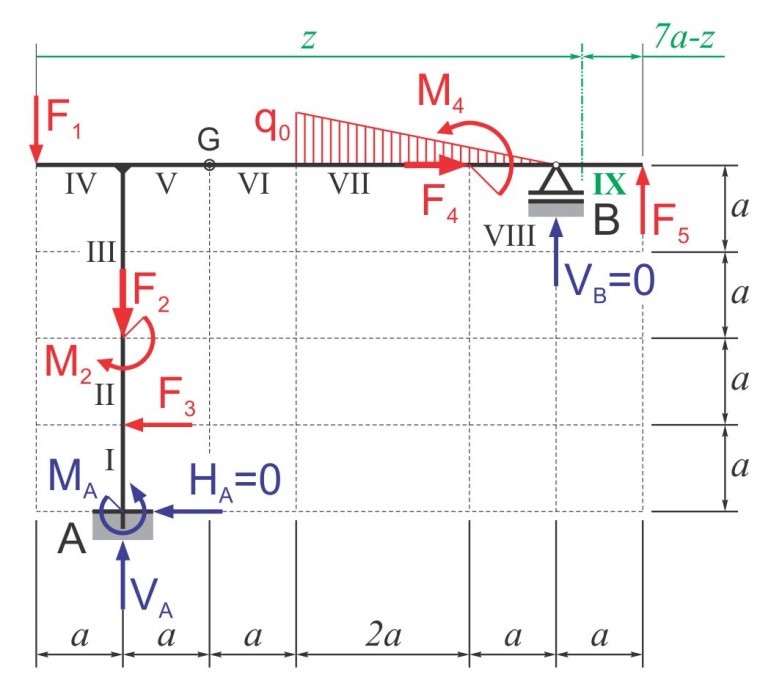 14.12.2016
27
... (26)
... (27)
14.12.2016
28
3) Presečne veličine u
    karakterističnim presecima
Vertikalni element rama: Presečne veličine na granicama polja
14.12.2016
29
Horizontalni element rama: Presečne veličine na granicama polja
14.12.2016
30
Horizontalni element rama: Presečne poprečne sile na granicama polja (nastavak)
14.12.2016
31
... (28)
... (29)
... (30)
... (31)
... (32)
14.12.2016
32
4) Statički dijagrami
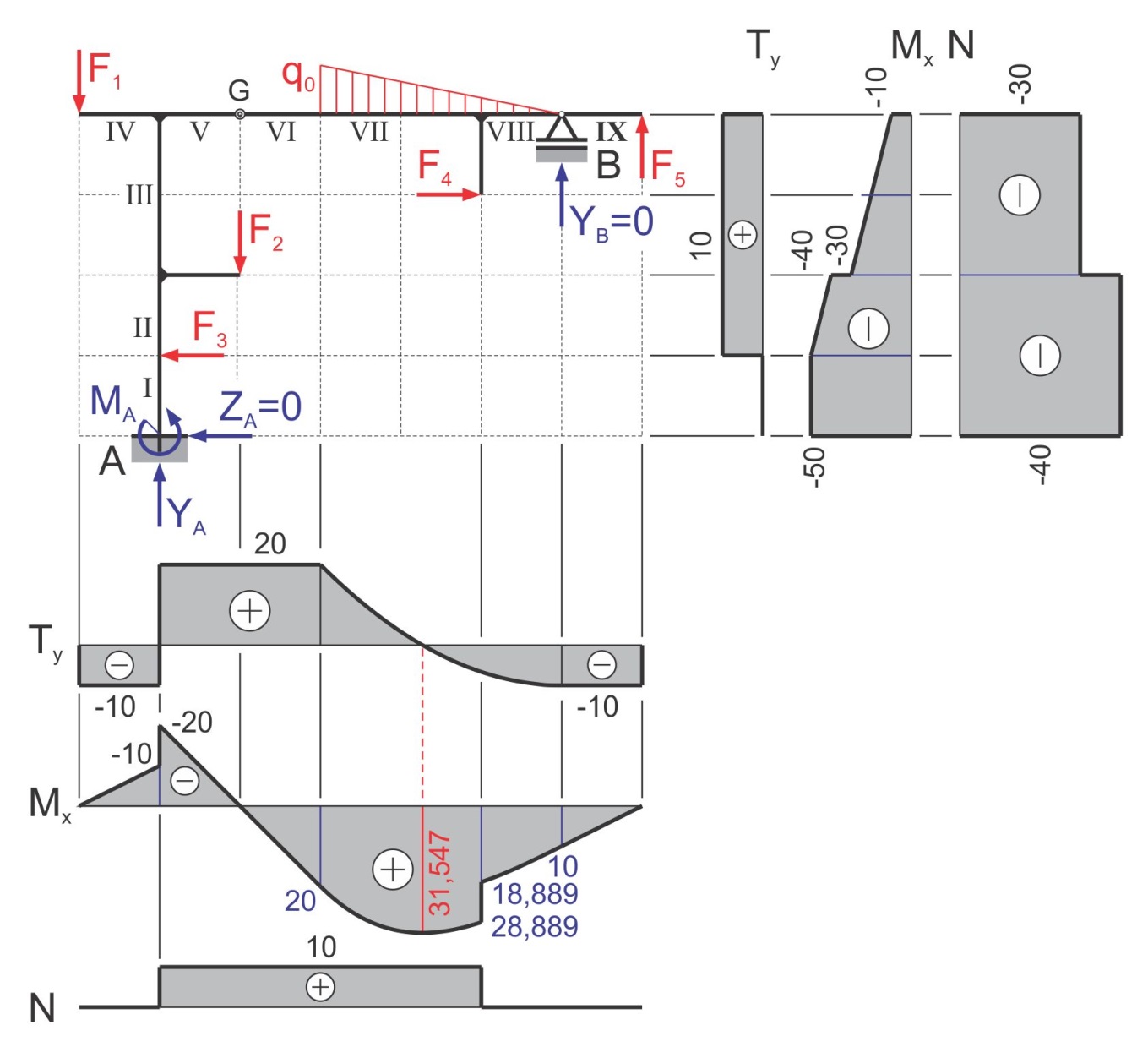 Statički dijagrami zadatog rama
14.12.2016
33
Rešetke
Rešetka je konstrukcija obrazovana od pravih štapova kojima su (može se smatrati) krajevi zglobno vezani.
Ako svi štapovi leže u jednoj ravni reč je o ravnoj rešetki. U protivnom je reč o prostornoj rešetki.
Štapovi rešetke se u praksi vežu zakovicama, zavrtnjevima ili zavarenim spojevima.
I takve veze se smatraju zglobnim vezama (tj. vezama koje ne prenose moment)
14.12.2016
34
Rešetka je opterećena silama koje deluju u zglobovima – takozvanim čvorovima.
Težine štapova se zanemaruju.
Trenje u zglobovima se zanemaruje.
U slučaju da se težine štapova uzmu u obzir, proporcionalno ih treba rasporediti na dva čvora na krajevima svakog od štapova.
Smatra se da su štapovi rešetke opterećeni (napregnuti) samo na zatezanje ili pritisak.
Rešetke se obrazuju od pravih štapova koji se zglobno vežu u trouglove.
14.12.2016
35
Zglobnim vezivanjem pravih štapova u trouglove dobijamo stabilnu rešetku.
Stabilnost štapova zglobno vezanih u trougao, prema narednoj slici je očigledna.
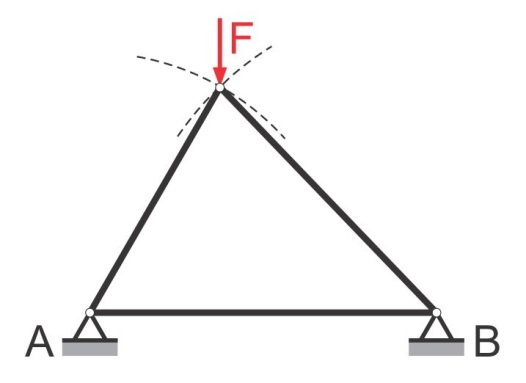 Uz stabilnost štapova zglobno vezanih u trougao
14.12.2016
36
Ako bi se rešetka obrazovala od npr. štapova zglobno vezanih u četvorougao, takva rešetka bi bila nestabilna.
Nestabilnost štapova zglobno vezanih u četvorougao prikazana je na naredoj slici.
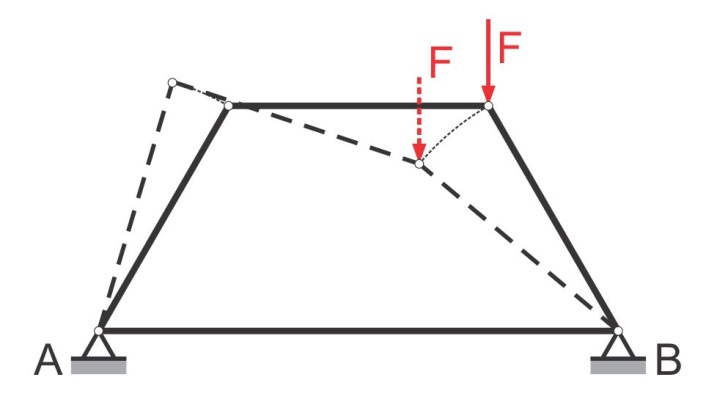 Uz nestabilnost štapova zglobno vezanih u četvorougao
14.12.2016
37
Pri formiranju rešetke najpre se međusobno povežu tri štapa, a zatim se nadograđuju ostali trouglovi.
Za nadogradnju novog štapnog trougla potrebna su dva (2) nova štapa i jedan (1) novi čvor.
Rešetka sa dva trougla imala bi ukupno č=4 čvora.
Z nadogradnju novog trougla potrebno je:
č  3 novih čvorova i
š = 2č  3 novih štapova.
14.12.2016
38
Ako je
		rešetka je stabilna i statički 				određena (možemo joj odrediti 			sile u svim 	štapovima).
Rešetka kao konstrukcija oslanja se tako da postoje tri (3) reakcije veza koje se mogu odrediti iz tri (3) statička uslova ravnoteže.
Analiza konkretne rešetke svodi se na određivanje reakcija, a zatim i određivanje sila u štapovima.
14.12.2016
39
Rešetke koje ćemo izučavati pripadaće grupi ravnih rešetki.
Sile u štapovima rešetki određivaćemo primenom:
Metoda isecanja (izrezivanja) čvorova i
Metoda preseka (Riterovog metoda).
Oba navedena metoda su analitička.
U literaturi se za određivanje sila u štapovima rešetki sreću i grafički metodi kao (Kremonin i Kulmanov) koji su sa razvojem računarske tehnike potisnuti.
14.12.2016
40
Primena metoda isecanja čvorova
   Ovaj metod se sastoji u sledećem:
Iz statičkih uslova ravnoteže odrede se reakcije.
Zatim se zamišljenim sečenjem štapova iseca čvor po čvor i zamišljeno odvaja od ostatka rešetke.
Uticaj „preostalog“ dela rešetke nadomeštamo silama u pravcu štapova.
Smer sila u pravcu štapova se pretpostavi, a račun će na kraju pokazati da li smo u pretpostavci pogrešili.
14.12.2016
41
Za svaki od čvorova vezan je sistem  sučeljnih sila.
Pri određivanju sila u štapovima krećemo od čvora u kojem su dve štapne sile nepoznate (takav čvor uvek postoji).
Nakon toga se prelazi na naredni čvor sa najviše dve nepoznate štapne sile.
Kod narednog čvora promeni se smer sile u štapu koji je zajednički sa prethodnim čvorom.
14.12.2016
42
Primer ravne rešetke

Za rešetku obrazovanu od štapova zglobno vezanih u tri jednakostranična trougla stranice dužine l, metodom isecanja čvorova odrediti sile u štapovima.
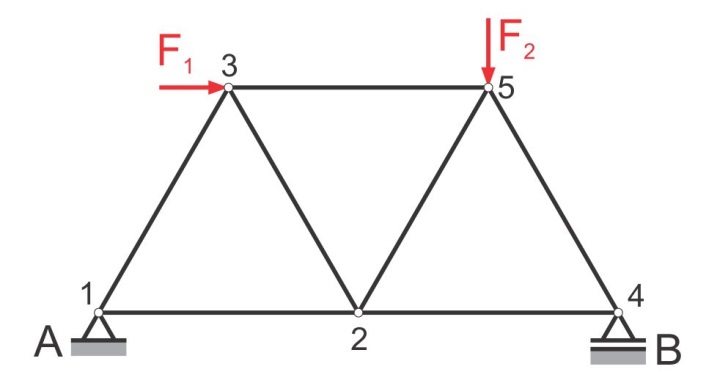 Podaci:
F1 = 20 kN
F2 = 40 kN
Uz primer 1
14.12.2016
43
1) Reakcije
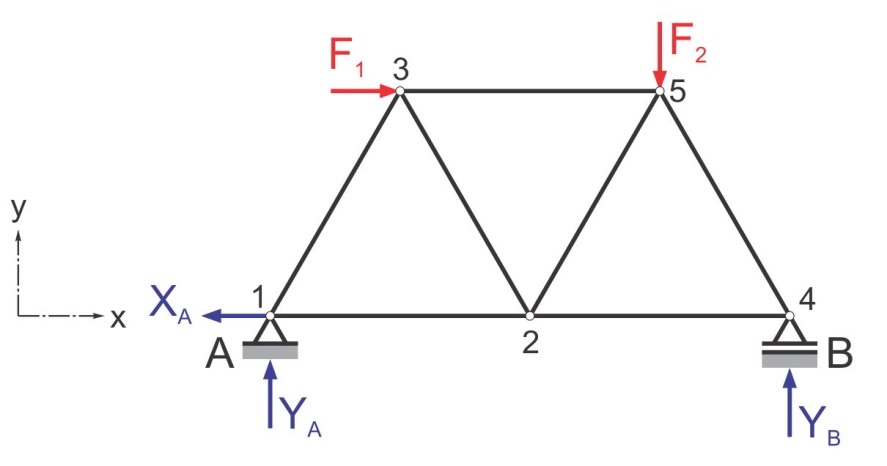 Statički uslovi ravnoteže:
… (1)
14.12.2016
44
Iz prvog uslova u (1) dobijamo XA,
… (2)
Iz trećeg uslova u (1) sledi YA,
… (3)
… (4)
Sa (4), iz drugog uslova u (1) sledi YB,
… (5)
… (6)
14.12.2016
45
2) Sile u štapovima  Primena
    metoda isecanja čvorova
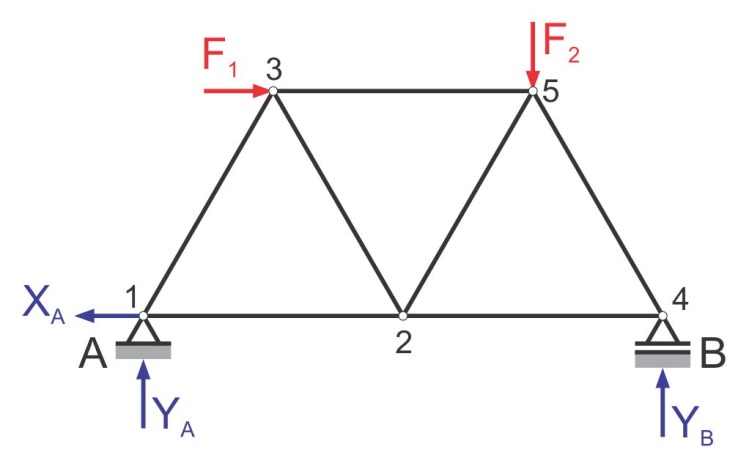 Čvor 4
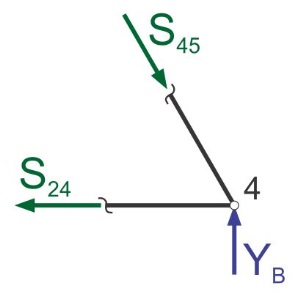 Statički uslovi ravnoteže:
… (7)
14.12.2016
46
Iz (7) dobijamo da su:
… (8)
… (9)
14.12.2016
47
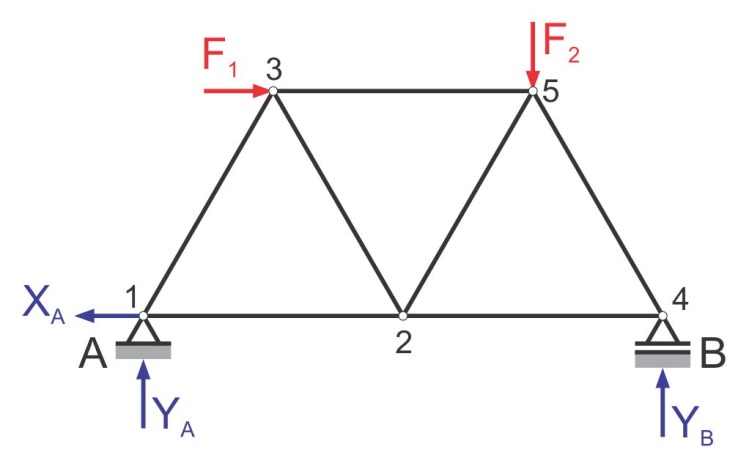 Čvor 5
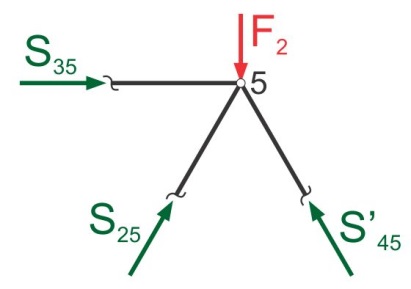 Statički uslovi ravnoteže:
… (10)
14.12.2016
48
Iz (10) slede:
… (11)
… (12)
14.12.2016
49
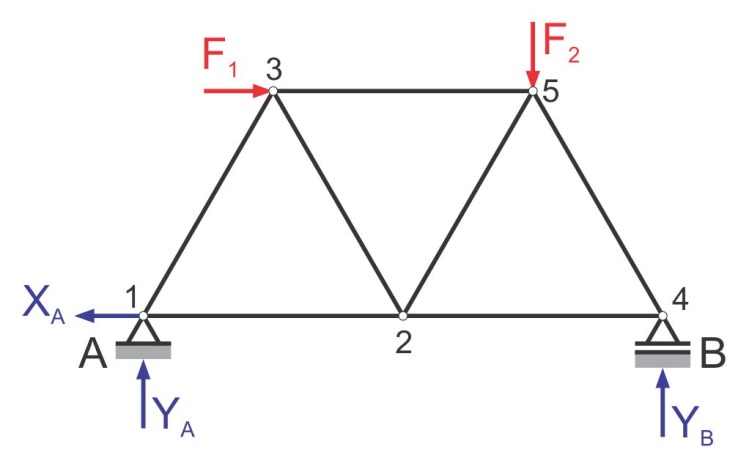 Čvor 3
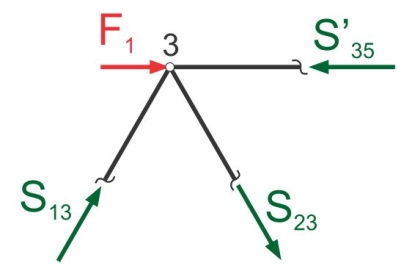 Statički uslovi ravnoteže:
… (13)
14.12.2016
50
Iz (13) slede:
… (14)
… (15)
14.12.2016
51
Čvor 2
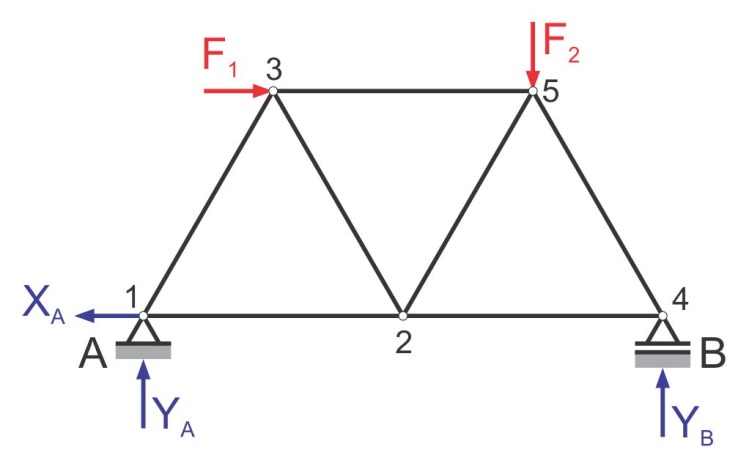 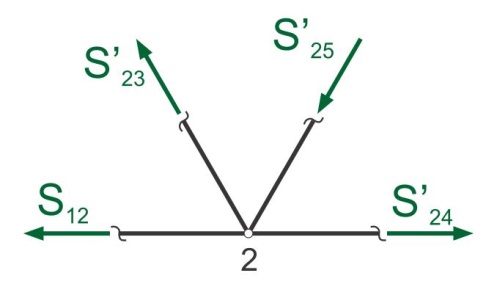 Statički uslovi ravnoteže:
… (16)
14.12.2016
52
Iz (16) slede:
… (17)
… (18)
14.12.2016
53
Čvor 1
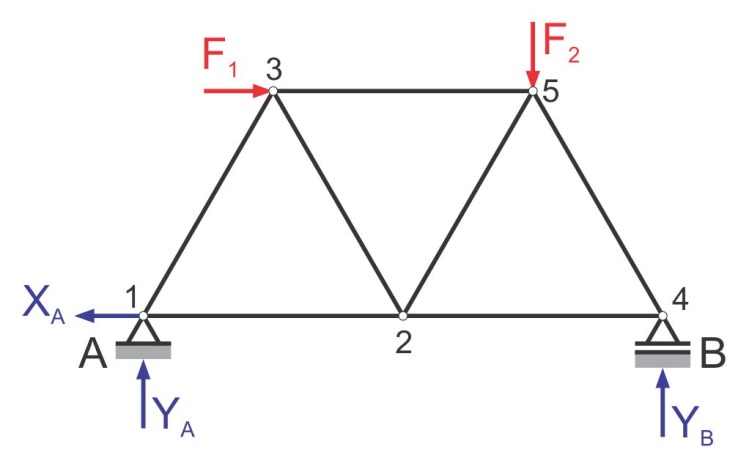 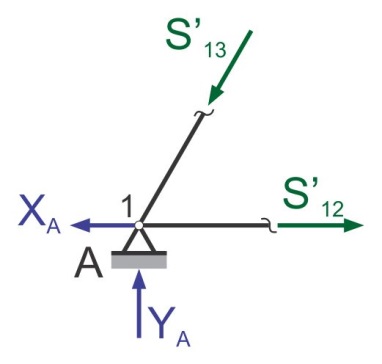 Statički uslovi ravnoteže:
… (19)
14.12.2016
54
Iz (19) slede:
… (20)
… (21)
14.12.2016
55
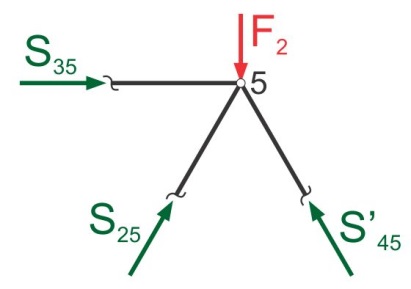 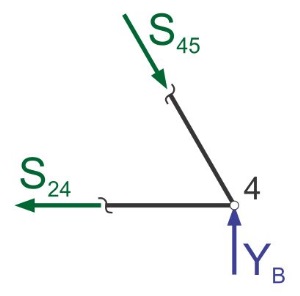 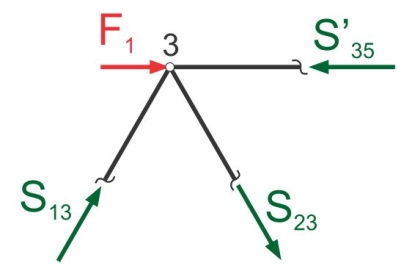 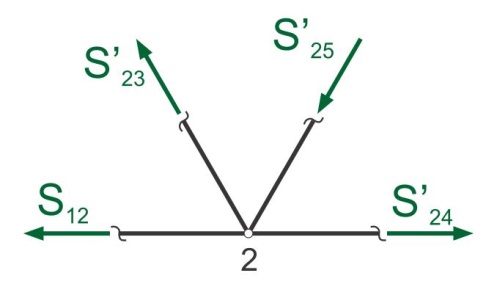 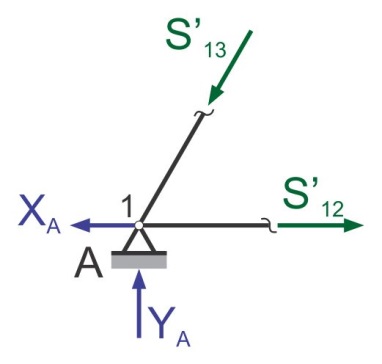 14.12.2016
56
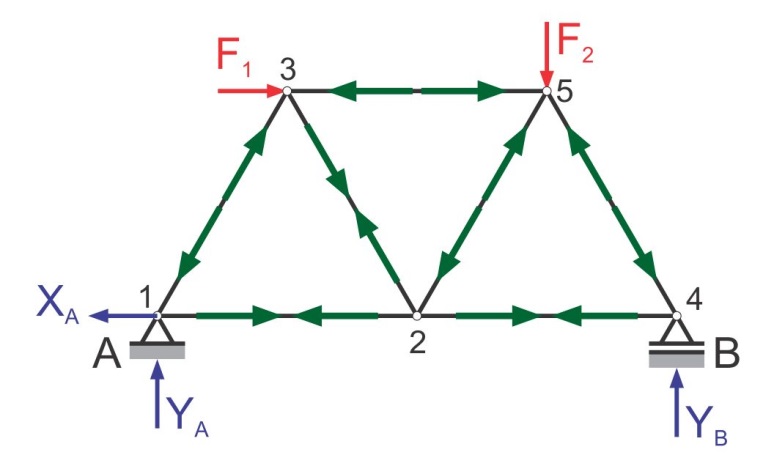 14.12.2016
57